Производство по признанию недействительности регистрации дизайна в Германском ведомстве по патентам и товарным знакам - процедура и практика отдела ведомства по дизайну
Патентный поверенный д-р Тилльманн Хелльвиг
Адвокатская контора по патентным делам
«Партнерское товарищество с ограниченной профессиональной ответственностью DREISS Patentanwälte PartG mbB»
г. Штутгарт, Германия
Содержание
Организационная структура Германского ведомства по патентам и товарным знакам
Регистрация дизайна
Ходатайство о признании недействительности регистрации дизайна
Производство о недействительности и о нарушении прав на дизайн
Статистика
Выводы
Организационная структура Германского ведомства по патентам и товарным знакам (DPMA)
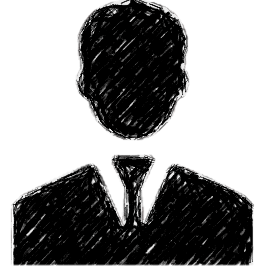 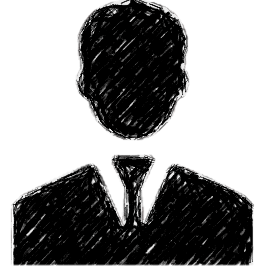 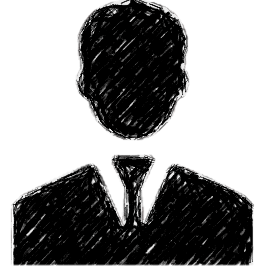 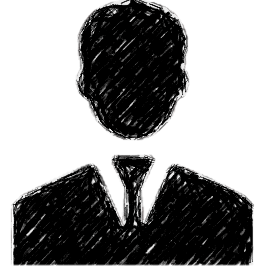 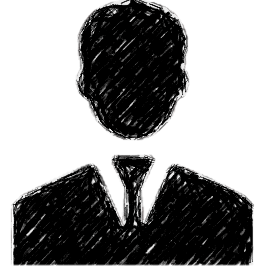 Задачи отдела проверки заявок и отдела по вопросам недействительности
Designstelle: Отдел формальной проверки заявок на регистрацию дизайна
Задача: Формальная экспертиза заявок на регистрацию дизайна на предмет соблюдения формальных требований.

Состав отдела: 1 «полный юрист» (assessor iuris - т.е. юрист, имеющий высшее юр. образование и успешно сдавший оба государств. экзамена; прим. перев.)
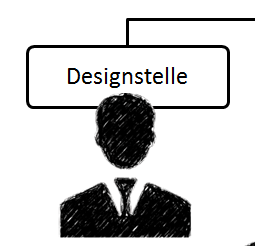 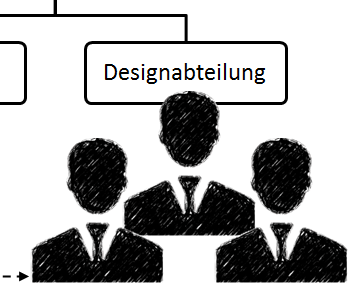 Designabteilung: Отдел по вопросам недействительности дизайна
Задача: Принятие решений по ходатайствам об установлении или объявлении недействительности регистрации дизайна.

Состав отдела: 3 «полных юриста» -
	     при необходимости привлекается эксперт по 	      	      техническим вопросам.
Регистрация дизайна в реестре DPMA
В основном проверяется, отражены ли в заявке следующие пункты:

заявление на регистрацию,
личные данные заявителя (имя и фамилия, место жительства, …),
воспроизведение дизайна и 
указание изделий, в которых должен использоваться этот дизайн,
подтверждение уплаты регистрационного сбора.
Ходатайство обустановлении или объявлении недействительностизарегистрированного дизайна
Абсолютные причины недействительности
(абз. 1 § 33 Abs. 1 Закона о правовой охране дизайна – 
Gesetz über den rechtlichen Schutz von Design. Официальное сокращение: DesignG)

Зарегистрированная форма или внешний вид не является дизайном.
Зарегистрированный дизайн не является новым или не обладает характерным своеобразием.
Зарегистрированный дизайн исключен из числа дизайнов, подлежащих правовой охране.
Относительные причины недействительности
(абз. 2 § 33 Закона о правовой охране дизайна – DesignG)


Если зарегистрированный дизайн…
…является  неразрешенным использованием произведения/изобретения, защищенного авторским правом,
…подпадает под действие охраны зарегистрированного дизайна, внесенного в реестр раньше (лучшая дата приоритета).
…использует знак, обладающий различительной способностью и более ранней датой приоритета, и владелец данного элемента вправе запретить использование знака.
Ход производства о недействительности
Решение
нет
Проверка
допустимости ходатайства
Ходатайство 
Обоснование
Оплата пошлины
Возраже-ние?
да
нет
да
Окончание
Возражение
Срок: 1 месяц
Письменное производство

Своевременное указание
Подача ходатайства
Подача возражения
Возможно: слушание
Решение
Иск о нарушении прав на дизайн и производство о недействительности
Предъявление иска о нарушении прав на дизайн
Судебное решение
Владелец дизайна
Встречный иск об установлении или  объявлении недействительности
Суд по делам о дизайне
Приостановлениеразбирательства
Ответчик по иску
Отдел по признанию недейств-сти
Заявитель

(ответчик по иску)
Ходатайство об установлении или объявлении недействительности
Решение, принятое отделом по признанию недействительности
Примечания к вопросу о производстве по недействительности(I)
Каждый заявитель должен уплатить пошлину при подаче ходатайства. 

На каждый обжалованный дизайн в рамках совокупной заявки уплачивается отдельная пошлина. 
 
Производство и слушания не являются публичными!  
Поэтому решения не публикуются.

Стороны (заявитель и владелец дизайна) могут подать обоснованное ходатайство об ускорении производства. 
Отдел по вопросам недействительности рассматривает эти дела в приоритетном порядке!
Примечания к вопросу о производстве по недействительности (II)
Предметом производства о недействительности регистрации дизайна в отделе по вопросам недействительности может стать и немецкая часть международного дизайна (IR-Design).
 
Решение, принятое Отделом по вопросам недействительности дизайна, должно содержать  решение о затратах.
Затраты зависят от стоимости предмета разбирательства. 
Поэтому и заявитель, и владелец дизайна должны высказать свое мнение относительно стоимости предмета обжалования. 
Стоимость предмета обжалования: как правило, 50 тыс. евро; 
=> риск, обусловленный затратами, оценивается примерно от 3 тыс. до 5 тыс. евро.
Примечания к вопросу о производстве по недействительности(III)
Против решений Отдела по недействительности дизайна можно подать жалобу в Федеральный патентный суд.

Решения сената по рассмотрению жалоб можно подать кассационную жалобу в Федеральный верховный суд, если эта жалоба допущена.
Статистика
* По состоянию на сентябрь 2016 г.
Источник: председатель Отдела по вопросам недействительности дизайна, старший регирунгсдиректор  
Маркус Ортлиб
Возражения не поступили примерно на 45 ходатайств.

Принято 37 решений, 

из них вступили в силу 23 решения.
Выводы
Недавно введенное производство о недействительности регистрации дизайна:
заменяет рассмотрение иска о признании регистрации дизайна недействительной в гражданском суде;
очень дешево (незначительная государственная пошлина);
быстрая процедура (кроме того, она может быть еще больше ускорена по ходатайству).

Поэтому это производство пользуется большой популярностью и уже сегодня стало очень востребованным!
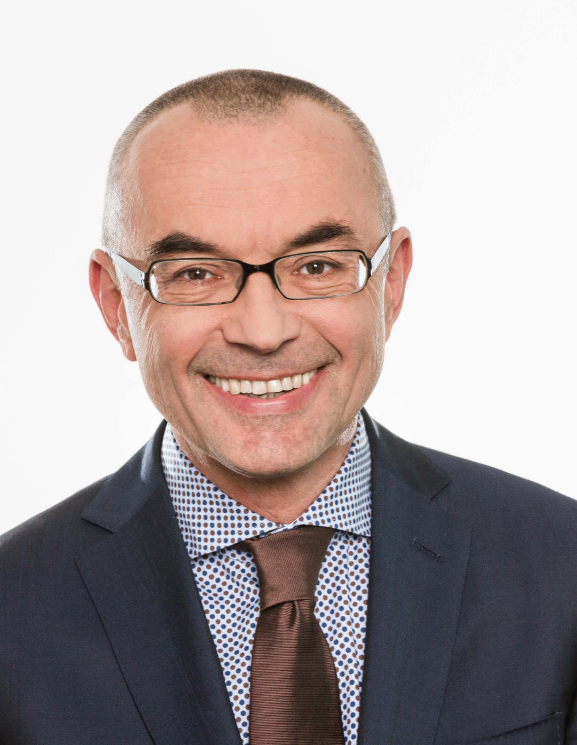 Спасибо за внимание!
Dr. Tillmann HELLWIG
hellwig@dreiss.de
DREISS Patentanwälte PartG mbBFriedrichstraße 6 - 70174 Stuttgart/Germany
www.dreiss.de